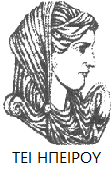 Ελληνική Δημοκρατία
Τεχνολογικό Εκπαιδευτικό Ίδρυμα Ηπείρου
Ελεγκτική
Εσωτερικός και Εξωτερικός Έλεγχος
Διακομιχάλης Μιχαήλ
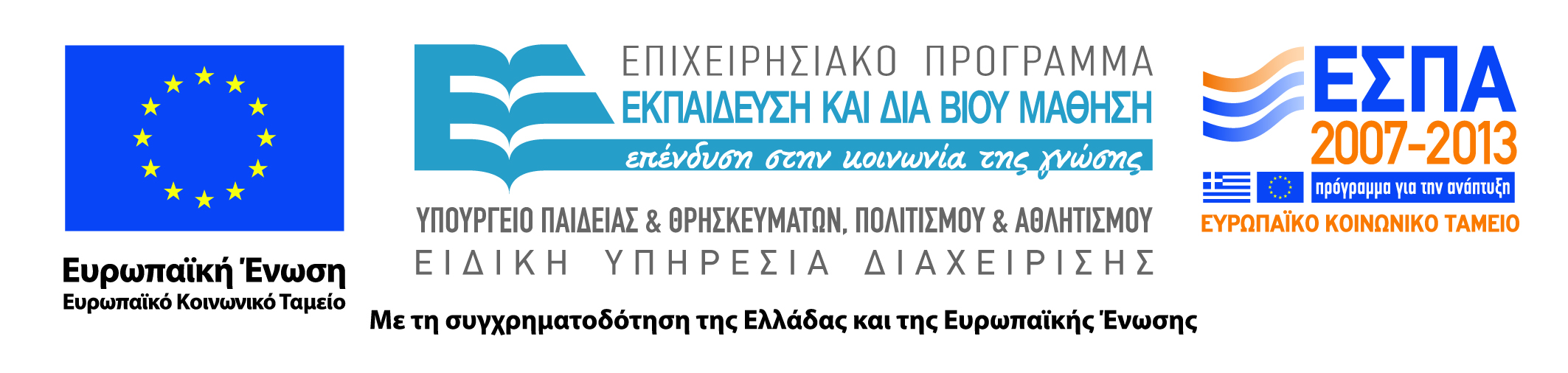 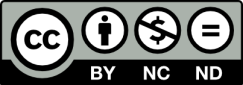 Ανοιχτά Ακαδημαϊκά Μαθήματα στο ΤΕΙ Ηπείρου
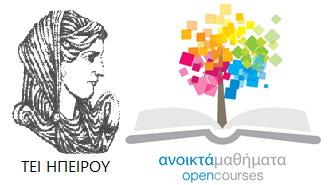 Λογιστικής και Χρηματοοικονομικής
Ελεγκτική
Ενότητα 7: Εσωτερικός και Εξωτερικός Έλεγχος
Διακομιχάλης Μιχαήλ
Αναπληρωτής Καθηγητής
Πρέβεζα, 2015
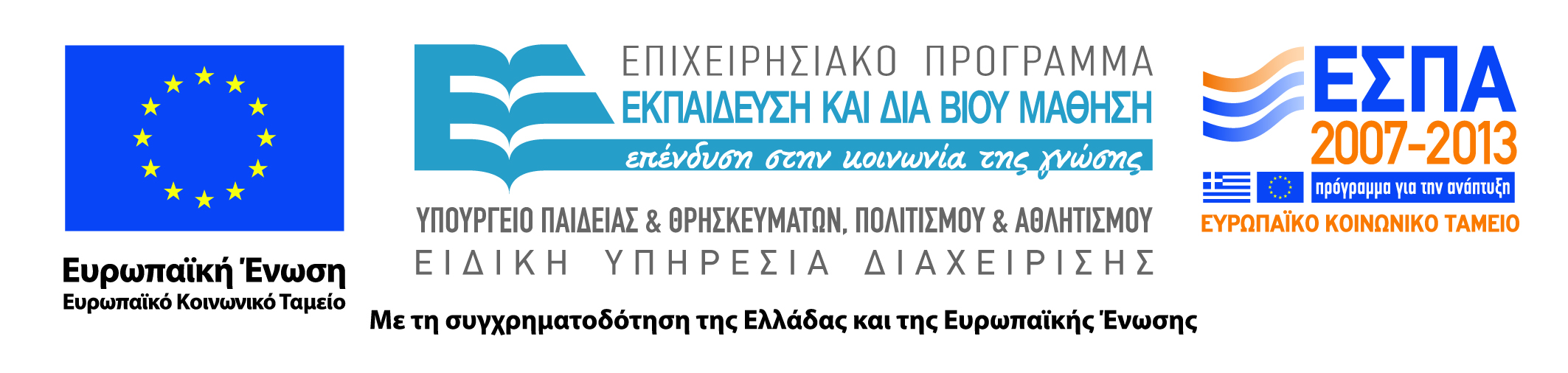 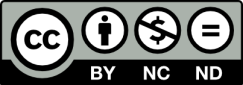 Άδειες Χρήσης
Το παρόν εκπαιδευτικό υλικό υπόκειται σε άδειες χρήσης Creative Commons. 
Για εκπαιδευτικό υλικό, όπως εικόνες, που υπόκειται σε άλλου τύπου άδειας χρήσης, η άδεια χρήσης αναφέρεται ρητώς.
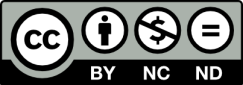 3
Χρηματοδότηση
Το έργο υλοποιείται στο πλαίσιο του Επιχειρησιακού Προγράμματος «Εκπαίδευση και Δια Βίου Μάθηση» και συγχρηματοδοτείται από την Ευρωπαϊκή Ένωση (Ευρωπαϊκό Κοινωνικό Ταμείο) και από εθνικούς πόρους.
Το έργο «Ανοικτά Ακαδημαϊκά Μαθήματα στο TEI Ηπείρου» έχει χρηματοδοτήσει μόνο τη αναδιαμόρφωση του εκπαιδευτικού υλικού.
Το παρόν εκπαιδευτικό υλικό έχει αναπτυχθεί στα πλαίσια του εκπαιδευτικού έργου του διδάσκοντα.
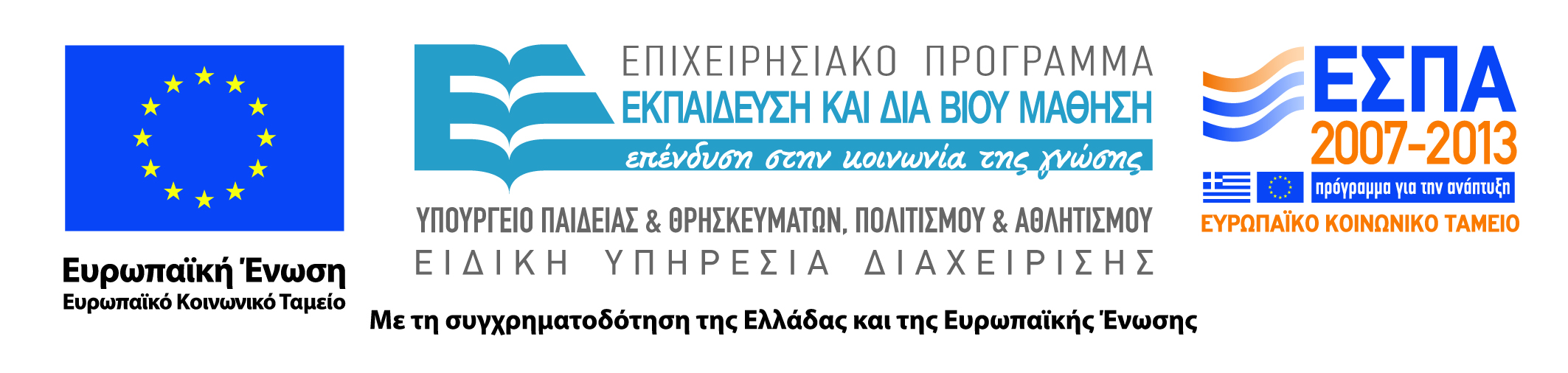 Σκοποί  ενότητας
Σκοπός της ενότητας είναι να μας δώσει να καταλάβουμε:
 την σημασία που έχει για μια σωστή επιχείρηση ο εσωτερικός έλεγχος,
Σε τι διαχωρίζεται ο εσωτερικός έλεγχος,
Ποιοι παράγοντες παίζουν σημαντικό ρόλο για έναν ικανοποιητικό εσωτερικό έλεγχο,
Ποια είναι τα προσόντα και οι αδυναμίες του εσωτερικού ελεγκτή,
Ποια είναι τα προσόντα του εξωτερικού ελεγκτή
Ποιοι είναι οι μέθοδοι διενέργειας εξωτερικού ελέγχου
5
Εσωτερικός και Εξωτερικός Έλεγχος
Εσωτερικός Έλεγχος
Ο εσωτερικός έλεγχος αποτελείται από όλα τα μέτρα που παίρνονται για να διασφαλισθεί  από  την διοίκηση, ότι κάθε τι λειτουργεί κατά τον τρόπο που  προβλέπεται. Έχει σκοπό   την προώθηση της αποτελεσματικής λειτουργίας και  οργάνωσης   μιας επιχείρησης
Ο Εσωτερικός Έλεγχος διαχωρίζεται σε:  
Λογιστικό και 
Διοικητικό Εσωτερικό Έλεγχο
6
Εσωτερικός και Εξωτερικός Έλεγχος
Εσωτερικός Έλεγχος
 Η Ορθολογική Οργάνωση του Λογιστικού Εσωτερικού Ελέγχου προϋποθέτει την ανάλυση:
     1)   Toυ περιβάλλοντος της επιχείρησης 
     2) Του βαθμού ικανοποίησης των σκοπών του Εσωτερικού Ελέγχου σύμφωνα με την επιδίωξη της  διοίκησης
     3) Του  Λόγου Κόστους/Οφέλους για την οργάνωση και λειτουργία του εσωτερικού ελέγχου
     4) Της ενδεχόμενη επίπτωση μέτρων εσωτερικού ελέγχου στην αποδοτικότητα της επιχείρησης
7
Εσωτερικός και Εξωτερικός Έλεγχος
Εσωτερικός Έλεγχος
 Οι Παράγοντες που παίζουν σημαντικό ρόλο για έναν ικανοποιητικό εσωτερικό έλεγχο  είναι:
Το λογιστικό σχέδιο της επιχείρησης και την σωστά οργανωμένη λογιστική διάρθρωση   
 Η οργάνωση και λειτουργία του εσωτερικού ελέγχου 
 Η ποιότητα και η εκπαίδευση του προσωπικού 
 Η ποιότητα και η εκπαίδευση του προσωπικού 
 Η σχέση Κόστους – Οφέλους 
 Η οργάνωση του συστήματος διαφύλαξης των περιουσιακών στοιχείων της επιχείρησης
8
Εσωτερικός και Εξωτερικός Έλεγχος
Προσόντα – Αδυναμίες – Μειονεκτήματα του Εσωτερικού Ελεγκτή
Ο εσωτερικός ελεγκτής κατέχει ιεραρχικά υψηλή θέση, είναι πρόσωπο ικανό και έμπιστο.
O εσωτερικός ελεγκτής προσπαθεί να εξακριβώσει εάν :  
Το προσωπικό της επιχειρήσεως ακολουθεί τα μέτρα και τις διαδικασίες εσωτερικού ελέγχου που καθιέρωσε η διοίκηση
Τα οφέλη από την εφαρμογή του εσωτερικού έλεγχου  υπερβαίνουν το αντίστοιχο συνολικό κόστος 
Οι αδυναμίες και οι ελλείψεις που παρουσιάζει ο εσωτερικός έλεγχος θεωρούνται   σημαντικές 
Το λογιστικό σύστημα λειτουργεί ορθολογικά και οι παρεχόμενες πληροφορίες είναι αξιόπιστες
9
Εσωτερικός και Εξωτερικός Έλεγχος
Προσόντα – Αδυναμίες – Μειονεκτήματα του Εσωτερικού Ελεγκτή
Τα  απαραίτητα προσόντα  που πρέπει να διαθέτει ο εσωτερικός ελεγκτής είναι: 
1)   Αξιόλογη και μακροχρόνια πείρα  
2)   Υψηλό επίπεδο εξειδικευμένων γνώσεων  
3) Διαπιστωμένη ικανότητα πραγματοποίησης των ενδεδειγμένων ευέλικτων ενεργειών.
10
Εσωτερικός και Εξωτερικός Έλεγχος
Προσόντα – Αδυναμίες – Μειονεκτήματα του Εσωτερικού Ελεγκτή
Στοιχεία Αδυναμίας στην άσκηση του Εσωτερικού Ελέγχου είναι:  
Οι διασυνδέσεις και η οικειότητα με τους άλλους εργαζόμενους αυξάνουν τον  κίνδυνο για την άμβλυνση της αμεροληψίας και της αντικειμενικότητας του έλεγχου. Η συναδελφική αλληλεγγύη μπορεί να αποτελέσει τροχοπέδη για την  συνεχή και αδιάκοπη επαγρύπνηση που πρέπει να διαθέτει ο εσωτερικός ελεγκτής 
 Η  μονότονη ενασχόληση του ελεγκτή με τα ίδια πάντοτε θέματα    
Μειονέκτημα αποτελεί η υπαλληλική σχέση ανάμεσα στον εσωτερικό ελεγκτή και την επιχείρηση ο οποίος δεν διαθέτει την επαγγελματική ανεξαρτησία και τη ανεπηρέαστη  σκέψη για το μέγεθος, το βάθος και την έκταση του ελέγχου που μπορεί να ασκήσει.
11
Εσωτερικός και Εξωτερικός Έλεγχος
Ο Εξωτερικός Έλεγχος
Εξωτερικός έλεγχος είναι ο έλεγχος που διενεργείται από ειδικούς επαγγελματίες , με αδιάβλητο ήθος και ακέραιο χαρακτήρα, άρτια επιστημονική κατάρτιση καθώς και ειδική πείρα, χωρίς να έχουν καμία άμεση ή έμμεση  σχέση, ούτε και επαγωγική  με την ελεγχόμενη επιχείρηση.
Τo 1ο από τα ΠΡΟΣΟΝΤΑ που αφορούν στην προσωπικότητα και στην επαγγελματική συγκρότηση του ΕΛΕΓΚΤΗ είναι:
       To Ήθος και Ακεραιότητα του χαρακτήρα του, και τεκμηριώνεται από τις παρακάτω προϋποθέσεις:
      Να μην επιδιώκει δώρα ή διευκολύνσεις από τον ελεγχόμενο
      Να μην δημιουργεί μεγάλη οικειότητα με τους ελεγχόμενους για να μην     αμφισβητηθεί το κύρος του.
      Να μην έχει καμία οικονομική σχέση με την ελεγχόμενη επιχείρηση.
12
Εσωτερικός και Εξωτερικός Έλεγχος
Ο Εξωτερικός Έλεγχος
Τα προσόντα που αφορούν στην προσωπικότητα και στην επαγγελματική συγκρότηση του  ΕΛΕΓΚΤΗ είναι:
1. To Ήθος και Ακεραιότητα του χαρακτήρα του. 
2. Η άρτια επιστημονική κατάρτιση, σε θέματα  Λογιστικής, Φορολογικής νομοθεσίας, Εμπορικών & Οικονομικών φαινομένων,  Εμπορικού και Αστικού Δικαίου. 
3.  Η εξειδικευμένη πείρα και αυτοπεποίθηση
4.  Η ικανότητα ταχείας και οξείας αντίληψης και  αντικειμενικής κρίσης 
5.  Η παρατηρητικότητα και μεθοδικότητα κατά την άσκηση του έργου του.
13
Εσωτερικός και Εξωτερικός Έλεγχος
Ο Εξωτερικός Έλεγχος
6.  Η υπομονή, επιμονή, ευγένεια και διορατικότητα.
7.  Η αναγκαία λεπτότητα ( και κάποτε η διπλωματικότητα )
8.  Να είναι ακριβοδίκαιος και λογικός
9.  Να έχει τεχνικές γνώσεις που αφορούν τη βιομηχανία,  βιοτεχνία και άλλους κλάδους
10.Να έχει ικανότητα χρήσης του γραπτού και προφορικού λόγου.
14
Εσωτερικός και Εξωτερικός Έλεγχος
Μέθοδοι Ελέγχου του Εξωτερικού Ελέγχου
Ο Δειγματοληπτικός έλεγχος γίνεται με δύο βασικές μεθόδους : 
Τον Οριζόντιο Έλεγχο: Ο οριζόντιος έλεγχος , ονομάζεται και προοδευτικός , γιατί ξεκινώντας από τα δικαιολογητικά καταλήγει στα κονδύλια του ισολογισμού. 
Τον Κάθετο Έλεγχο: Ο κάθετος έλεγχος που αποκαλείται και αναδρομικός , γιατί από τα κονδύλια του ισολογισμού καταλήγει στα δικαιολογητικά 
Ο Συστηματικός Έλεγχος διενεργείται κατά την διάρκεια της χρήσεως και πριν από την κατάρτιση των λογιστικών καταστάσεων τέλους χρήσης
15
Βιβλιογραφία
ΕΛΛΗΝΙΚΗ
Αισιοπούλου Κ. (1980) «Το Σύστημα Εσωτερικού Ελέγχου» Αθήνα
Γρηγοράκου Θ. (1989) «Γενικές Αρχές Ελεγκτικής» Αθήνα
Καζαντζής Χρήστος,  (2006) Ελεγκτική & Εσωτερικός Έλεγχος, Εκδόσεις Business plus
Κάντζος Κωνσταντίνος, Χονδράκη Αθηνά (2006)  «Ελεγκτική - Θεωρία και πρακτική» Εκδόσεις Σταμούλη, Αθήνα
Κάντζου Κ. (1998) «Ελεγκτική- Θεωρία και Πρακτική» Αθήνα
Καραγιάννη Δ. (1980) «Παραδείγματα εφαρμογής και Ανάλυσης του Γ.Λ.Σ.» Αθήνα
Καραμάνης Κωνσταντίνος, (2008) «Σύγχρονη Ελεγκτική» Εκδόσεις ΟΠΑ, Αθήνα
Νεγκάκης Χρ., Ταχυνάκης Παν., (2012)  «Σύγχρονα Θέματα Ελεγκτικής και Εσωτερικού Ελέγχου» , Εκδόσεις Α. Κοντού
Παπά Α. (1990) «Ελεγκτική» Αθήνα
Παπαδάτου Θεοδώρα, (2005) «Εσωτερικός και εξωτερικός έλεγχος ανωνύμων εταιρειών», Εκδόσεις Σάκουλα, Αθήνα
Βιβλιογραφία
ΕΛΛΗΝΙΚΗ
Παπαδοπούλου Ε. (1982) «Φοροδιαφυγή-Φορολογική Λογιστική- Ελεγκτική» Αθήνα
Σακκκέλη Ε. (1987) «Λογιστική και Ελεγκτική των Εμπορικών Τραπεζών» , Εκδόσεις Βρύκους, Αθήνα
Σκόρδου Β. (1987)«Φορολογική Ελεγκτική» Αθήνα
Τερζάκη Γ. (1985) «Φορολογική Ελεγκτική» Αθήνα
Τσακλάγκανου Α. (1994) «Ελεγκτική» Θεσσαλονίκη
Φίλιου Β. (1984) «Η Κοινωνικοοικονομική Λογιστική» , Εκδόσεις ΚΕΠΕ, Αθήνα
ΞΕΝΗ
 James van Horne “Fundamentals of Financial Management”  N.Y. 1980
Meigs W.,Larsen J., Meigs R. , “Principles of Auditing” N.Y. 1985
Miller m., Bailey L., “GAAS-Guide” N.Y. 1985
Ricchiute D., “Auditing” N.Y. 1989
Sawyer L.B., “The Practice of Modern Internal Auditing” N.Y. 1973
Taylor D., Glezen G., “Auditing” N.Y. 1985
Wallace W.A. “Auditing” N.Y. 1986
Σημείωμα Αναφοράς
Διακομιχάλης Μ. (2015). Ελεγκτική. ΤΕΙ Ηπείρου. Διαθέσιμο από:
http://oc-web.ioa.teiep.gr/OpenClass/courses/LOGO125/
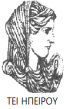 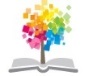 18
ΔΙΑΤΑΡΑΧΕΣ ΦΩΝΗΣ, Ενότητα 0, ΤΜΗΜΑ ΛΟΓΟΘΕΡΑΠΕΙΑΣ, ΤΕΙ ΗΠΕΙΡΟΥ - Ανοιχτά Ακαδημαϊκά Μαθήματα στο ΤΕΙ Ηπείρου
Σημείωμα Αδειοδότησης
Το παρόν υλικό διατίθεται με τους όρους της άδειας χρήσης Creative Commons Αναφορά Δημιουργού-Μη Εμπορική Χρήση-Όχι Παράγωγα Έργα 4.0 Διεθνές [1] ή μεταγενέστερη. Εξαιρούνται τα αυτοτελή έργα τρίτων π.χ. φωτογραφίες, Διαγράμματα κ.λ.π., τα οποία εμπεριέχονται σε αυτό και τα οποία αναφέρονται μαζί με τους όρους χρήσης τους στο «Σημείωμα Χρήσης Έργων Τρίτων».
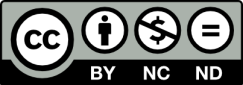 Ο δικαιούχος μπορεί να παρέχει στον αδειοδόχο ξεχωριστή άδεια να  χρησιμοποιεί το έργο για εμπορική χρήση, εφόσον αυτό του  ζητηθεί.
[1]
http://creativecommons.org/licenses/by-nc-nd/4.0/deed.el
Τέλος Ενότητας
Επεξεργασία: Βαφειάδης Νικόλαος
Πρέβεζα, 2015
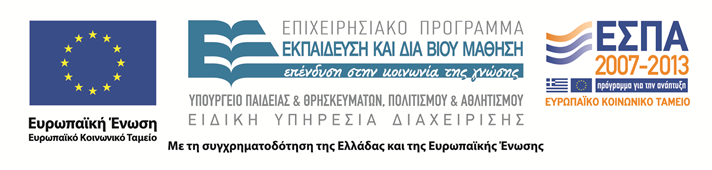 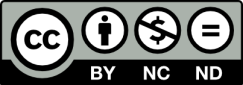 Σημειώματα
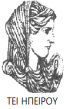 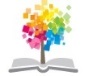 21
ΔΙΑΤΑΡΑΧΕΣ ΦΩΝΗΣ, Ενότητα 0, ΤΜΗΜΑ ΛΟΓΟΘΕΡΑΠΕΙΑΣ, ΤΕΙ ΗΠΕΙΡΟΥ - Ανοιχτά Ακαδημαϊκά Μαθήματα στο ΤΕΙ Ηπείρου
Διατήρηση Σημειωμάτων
Οποιαδήποτε  αναπαραγωγή ή διασκευή του υλικού θα πρέπει  να συμπεριλαμβάνει:

το Σημείωμα Αναφοράς
το  Σημείωμα Αδειοδότησης
τη Δήλωση Διατήρησης Σημειωμάτων
το Σημείωμα Χρήσης Έργων Τρίτων (εφόσον υπάρχει) 

μαζί με τους συνοδευόμενους υπερσυνδέσμους.
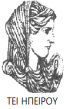 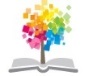 22
ΔΙΑΤΑΡΑΧΕΣ ΦΩΝΗΣ, Ενότητα 0, ΤΜΗΜΑ ΛΟΓΟΘΕΡΑΠΕΙΑΣ, ΤΕΙ ΗΠΕΙΡΟΥ - Ανοιχτά Ακαδημαϊκά Μαθήματα στο ΤΕΙ Ηπείρου
Τέλος Ενότητας
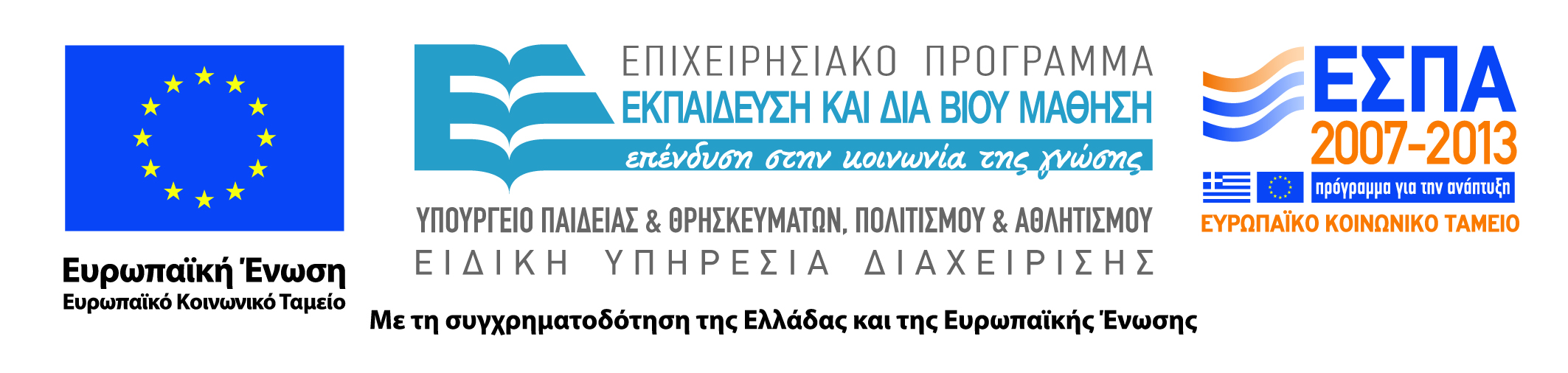 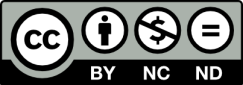